Hispanic First-Generation College Student Perceptions of University Support Programs
Katelynn Wheeler
Background
Literature Review
Research Questions
Methodology
Data Analysis & Results
Limitations & Delimitations & Future Research
Overview
[Hispanic] educational attainment is the lowest out of the largest ethnic/racial groups in the U.S
(Kouyoumdjian, Guzman, Garcia, & Talavera-Bustillos, 2017; Rodriguez, Garbee, Martinez-Podolsky, 2019)
Lack of academic rigor, social capital and cultural capital needed
Students are leaving college with no degree and with debt accrued.
(Moschetti, Plunkett, Efrat, & Yomtov, 2017; Gibbons, Rhinehart, & Hardin, 2019)
Conducted research has focused on attrition rates and student retention rates versus student perception in order to improve support programs
(Becker, Schelbe, Romano, & Spinelli, 2017)
Self-Determination Theory (SDT): Autonomy, competence, and connectedness
(Ryan & Deci, 2000; Deci & Ryan, 2017)
Background
[Speaker Notes: First-generation college students are twice as likely to leave a four-year university before their second year than students whose parents earned a bachelor’s degree (Hébert, 2018)
By focusing on the students’ perceptions of university support programs, researchers can decipher which forms of support are most impactful, resulting in the competence to advise those who are designing and creating the programs

[Hispanic] educational attainment is the lowest out of the largest ethnic/racial groups in the U.S., with graduation rates being 10% below the national average for Hispanic first-generation and second-generation students
Rodriguez, Garbee, Martinez-Podolsky, 2019; Kouyoumdjian, Guzman, Garcia, & Talavera-Bustillos, 2017 
Literature suggests that first-generation students are not prepared for academic rigor based on the quality of the education provided at the high school level, as well as lack social and cultural capital needed to thrive in college. Students are leaving college with no degree and with debt accrued.
Gibbons, Rhinehart, & Hardin, 2019; Moschetti, Plunkett, Efrat, & Yomtov, 2017
Conducted research has focused on attrition rates and student retention rates versus student perception in order to improve support programs
Becker, Schelbe, Romano, & Spinelli, 2017
Self-Determination Theory (SDT): Autonomy, competence, and connectedness
Ryan & Deci, 2000; Deci & Ryan, 2017]
Social Capital 
Counselors, peer mentoring, Summer programs (Ward et al., 2012; Storlie et al., 2016; Moschetti et al., 2017; Tello & Lonn, 2017; Schwartz et al., 2018)

Academic Summer Preparation Programs
Summer-bridge program, GenOne program, online summer-bridge program (Becker et al., 2017; Wibrowski et al., 2017; Duncheon, 2018 ; Eblen-Zayas & Russell, 2019)

Financial Assistance
Jobs, financial aid and retention, financial aid experiment (Goldrick-Rab, et al., 2016; Storlie et al., 2016; Latino et al., 2018)

Organizations
High-achieving first-generation students, student groups focusing on a particular race or ethnicity (Hébert, 2018; Luedke, 2018)
Literature Review
[Speaker Notes: ALSO—

Early College High Schools (ECHS)
Offer potential to graduate with high school diploma and associate’s degree at no cost
Small class sizes allow for mentorship-type bond with professors, and students enter college with understanding of work load and rigor (Allen, 2016)
ECHS graduates graduate at a higher rate and are more likely to have the courses they need to enter college (Edmunds et al., 2017)
ECHS focus on academic preparation, academic behavior and attitudes, and understanding of the college process (Edmunds et al., 2017)
Accelerated Learning
Dual enrollment and AP courses: Academic rigor, nonacademic aspects of college, and less credits to acquire in college (Latino et al., 2018)]
Research Question: How valuable do Hispanic first-generation students perceive university-provided support programs to be?
Which support systems do Hispanic first-generation college students perceive as the most helpful during each of their four years in college?
Which support systems do Hispanic first-generation college students view as unhelpful, and why?
What barriers do Hispanic first-generation students experience that might cause them to leave college without a four-year degree?
Single case study design with multiple units of analysis (Yin, 2018)

Data Collection: Journal prompts, individual interviews, and focus groups

Setting: Big State hosts one of the largest Hispanic populations in the country (Big Public University, Small Private University)

Sampling: Criterion-sampling (Patton, 2015)
Methodology
[Speaker Notes: Methodology is Qualitative, Quantitative, Mixed Methods, or Applied Research – Your method is the specific approach to the research in this case I created a hybrid approach, the Modified Life History Narrative.  When you talk about all of this stuff on the same slide, or in the same paragraph, it is properly labelled “Methodology” – this is likely the only place when your methodology will talk about everything because we’re saving space and time in this presentation.]
Participants
Twelve participants
Five participants from Small Private University
Seven participants from Big Public University 
Students identified as: Hispanic, first-generation student, completed at least two years of college, working towards four-year degree (or recently graduated), taking in-person classes, a full-time student, and between the ages of 19-24
[Speaker Notes: *or have taken in-person classes]
Qualitative Data Analysis
Line-by-line (sentence-by-sentence coding)
Axial coding
Explanation building (Yin, 2018): “The support programs that students identify as the most impactful will fall under the categories of building autonomy, established through success coaching; creating competence, achieved through academic support; and forming a sense of relatedness, which occurs through supports that focus on identity and empowerment, as well as supports that focus on one’s emotional and psychosocial needs.”
[Speaker Notes: Manual coding to generate themes and patterns (Yin, 2018)
Transferability through the use of two different sites
Triangulation
Use audit trail to check for biases
Researcher bias
Hispanic first-generation students are not having their needs met]
Results
Academic supports 
Identity and empowerment
Success coaching
Emotional and psychosocial support
Retention and commencement hurdles
Accessibility
Extrinsic motivation to succeed
Academic Supports
“I started getting really close with her. And she was actually the one who, who invited me to apply, we applied to the speech thing or whatever it was. We applied to go. And I remember the day I got selected, I was working in the fields. I was planting grapes that day. And I remember getting a phone call, and I was back home, and it said [area code], and that was [city of university], and I remember the assistant telling me, “Hey, like guess what?” And I was like, “What?” And she was like, “You’re going to Washington!” -Joaquin
Staff
[Speaker Notes: Theme 1 is academic supports, which is exemplified by the subtheme staff.]
Identity & Empowerment
“I never felt like proud of my culture or proud of my background, of like letting people know like oh yeah, my parents work in an orchard, or like do like landscaping and stuff…. So when I went to college, it definitely was something that was like wow, I feel so proud of my background and all that…. Just having that representation…. 
I had peers who had gone through similar experiences or backgrounds.” - Marisol
Diversity & Representation
[Speaker Notes: Theme 2 is identity and empowerment, which is exemplified by the subtheme diversity and representation.]
Success Coaching
Autonomy Training
“Coming here…. I didn’t know how to ask. And I think that’s one of the hardest things that I have learned how to do.... Coming from a Latino family, I’m just like, I really want to be proud of myself and I want to do this alone…. And throughout my semesters here, I’m just learning that you know, the key to succeeding is the asking for help, it’s okay, you don’t have to do this alone.” – Joaquin
[Speaker Notes: Theme 3 is success coaching, which is exemplified by the subtheme autonomy training.]
Emotional & Psychosocial Support
Home Away 
from Home
“If you’re going through something, our director was like our mom, like she always had an open-door policy, like if you need anything, come and talk, and so she was always there for like advice and like about academics and like school yeah, but like life too. I feel like more than anything, it was that emotional support that helped me keep going.” – Sofia
[Speaker Notes: Theme 4 is emotional and psychosocial support, which is exemplified by the subtheme home away from home.]
Retention & Commencement Hurdles
“Given my major…. I wasn’t surrounded by many first-generation students. Many of my classmates had parents or siblings who had legal careers. In many of my classes, I was one of the few women of color and I was intimidated by my peers. I suffered from imposter syndrome and felt that I wasn’t smart enough to be in those classes. For the first semester of my undergraduate education, I didn’t speak in any of my classes…. I didn’t want my classmates to think I didn’t belong.” – Julie
Imposter Syndrome
[Speaker Notes: Theme 5 is retention and commencement hurdles, which is exemplified by the subtheme imposter syndrome.]
Accessibility
Financial Support
“I love my mom and everything but I’m never gonna forget…. When I was applying and shared with my mom that I applied…. She told me, “Don’t even apply, we aren’t going to be able to afford it, don’t get your hopes up.” And I said, “No mom, let me at least try.” – Aurora
[Speaker Notes: Theme 6 is accessibility, which is exemplified by the subtheme financial support.]
Extrinsic Motivation to Succeed
Family and Upward Mobility
“Given that my parents are undocumented and that they didn’t receive an education higher than the 4th grade, made me realize that I was fortunate enough to receive an education. When I was old enough to understand that education was an opportunity for me to change our situation as a family, I took it upon myself to do everything I could to attend college.” 
– Vanessa
[Speaker Notes: Theme 7 is extrinsic motivation to succeed, which is exemplified by the subtheme family and upward mobility.]
Limitations & Delimitations
Limitations
The pandemic
Participants’ trouble recalling
Delimitations
How participants were found
Future Research
Hispanic first-generation students who did not partake in any honors classes or advanced-level classes while in high school 
Hispanic first-generation students who do not partake in clubs and organizations in college
Dive deeper into students' experiences from underserved populations who attend a college that incorporates a valuable orientation process
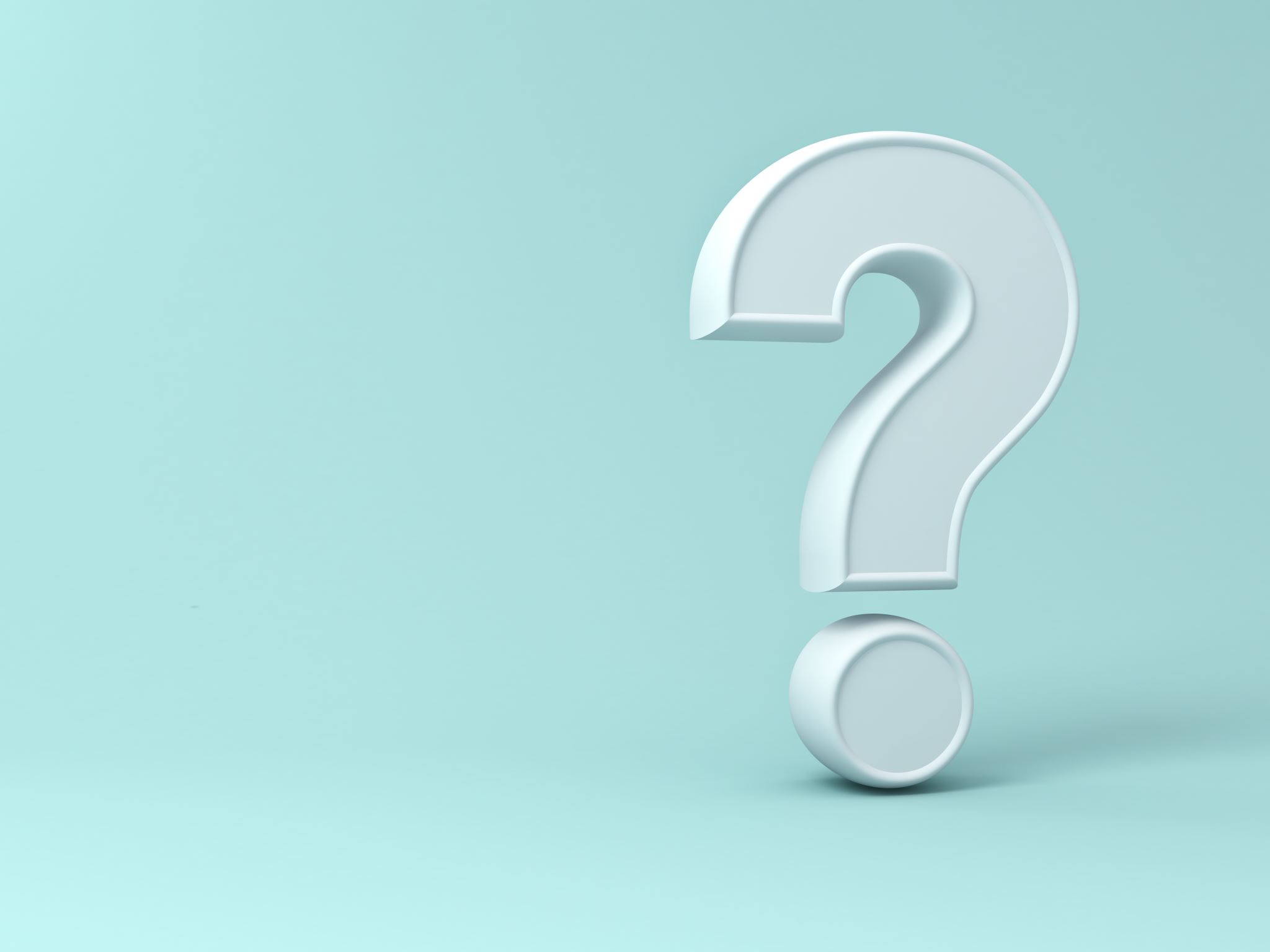 Questions?
[Speaker Notes: Wasn’t that easy?  Lol…]
References
Becker, M., Schelbe, L., Romano, K., & Spinelli, C. (2017). Promoting first-generation college students’ mental well-being: Student perceptions of an academic enrichment program. Journal of College Student Development, 58(8), 1166-1183.
Duncheon, J. (2018). “You have to be able to adjust your own self”: Latinx students’ transitions into college from a low-performing urban high school. Journal of Latinos and Education, 17(4), 358-372.
Eblen-Zayas, M., & Russell, J. (2019). Making an online summer bridge program high touch. Journal of College Student Development, 60(1), 104-109.
Gibbons, M. M., Rhinehart, A., & Hardin, E. (2019). How first-generation college students adjust to college. Journal of College Student Retention: Research, Theory & Practice, 20(4), 488–510. Goldrick-Rab, S., Kelchen, R., Harris, D., & Benson, J. (2016). Reducing income inequality in educational attainment: Experimental evidence on the impact of financial aid on college completion. American Journal of Sociology, 121(6), 1762-1817.
Hébert, T. (2018). An examination of high-achieving first-generation college students from low-income backgrounds. Gifted Child Quarterly, 62(1), 96-110.
Kouyoumdjian, C., Guzmán, B. L., Garcia, N. M., & Talavera-Bustillos, V. (2017). A community cultural wealth examination of sources of support and challenges among Latino first- and second-generation college students at a Hispanic serving institution. Journal of Hispanic Higher Education, 16(1), 61–76. 
Latino, C., Stegmann, G., Radunzel, J., Way, J., Sanchez, E., & Casillas, A. (2018). Reducing gaps in first-year outcomes between Hispanic first-generation college students and their peers: The role of accelerated learning and financial aid. Journal of College Student Retention: Research, Theory & Practice, 0(0), 1-23.
Luedke, C. (2019). “Es como una familia”: Bridging emotional support with academic and professional development through the acquisition of capital in Latinx student organizations. Journal of Hispanic Higher Education, 18(4), 372-388.
Moschetti, R., Plunkett, S., Efrat, R., & Yomtov, D. (2017). Peer mentoring as social capital for Latina/o college students at a Hispanic-serving institution. Journal of Hispanic Higher Education, 17(4), 375-392.
References
Patton, M.Q. (2015). Qualitative research & evaluation methods: Integrating theory and practice. Thousand Oaks, CA: SAGE Publications, Inc.
Rodriguez, S. L., Garbee, K., & Martínez-Podolsky, E. (2019). Coping with college obstacles: The complicated role of familia for first-generation Mexican American college students. Journal of Hispanic Higher Education.
Ryan, R.M., & Deci, E.L. (2000). Self-determination theory and the facilitation of intrinsic motivation, social development, and well-being. Am Psychol, 55(1), 68‐78.
Ryan, R. M., & Deci, E. L. (2017). Self-determination theory. Basic psychological needs in motivation, development and wellness. New York, NY: Guilford Press
Schwartz, S., Kanchewa, S., Rhodes, J., Gowdy, G., Stark, A., Horn, J., Parnes, M., & Spencer, R. (2018). “I’m having a little struggle with this, can you help me out?”: Examining impacts and processes of a social capital intervention for first-generation college students. Society for Community Research and Action, 61, 166-178.
Storlie, C.A., Mostade, S.J., & Duenyas, D. (2016). Cultural trailblazers: Exploring the career development of Latina first-generation college students. Career Development Quarterly, 64(4), 304.
Tello, A.M., & Lonn, M.R. (2017). The role of high school and college counselors in supporting the psychosocial and emotional needs of Latinx first-generation college students. The Professional Counselor, 7(4), 349.
Ward, L., Siegel, M. J., & Davenport, Z. (2012). First-generation college students: Understanding and improving the experience from recruitment to commencement. San Francisco, CA: Jossey-Bass.
Wibrowski, C., Matthews, W., & Kitsantas, A. (2017). The role of a skills learning support programs on first-generation college students’ self-regulation, motivation, and academic achievement: A longitudinal study. Journal of College Student Retention: Research, Theory, & Practice, 19(3), 317-332.
Yin, R.K. (2018). Case study research and applications: Design and methods (6th ed.). Thousand Oaks, CA: Sage.